СИСТЕМА ОТБОРА СПОРТИВНО-ОДАРЕННЫХ ДЕТЕЙ
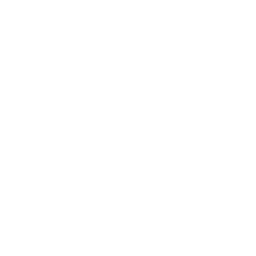 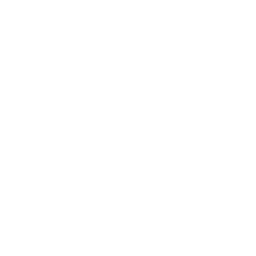 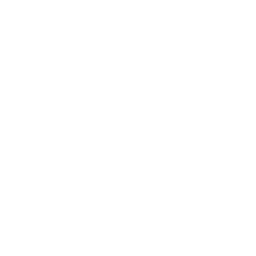 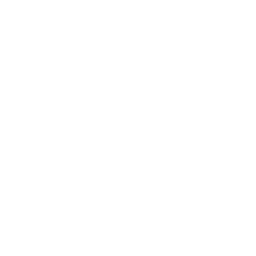 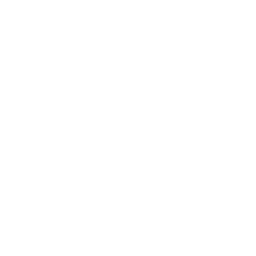 ПРИКАЗ МИНСПОРТ РФ № 636 ОТ 25.08.2020 Г.
ПРИКАЗ ДФКИС ЯНАО № 277-О ОТ 11.12.2020 Г.
МЕТОДИЧЕСКИЙ СЕМИНАР
МЕТОДИЧЕСКИЙ СЕМИНАР
МЕТОДИЧЕСКИЙ СЕМИНАР
Комплектование групп
Приглашенные специалисты: ФЦПСР (г. Москва), Центр подготовки сборных команд Алтайского края (г. Барнаул)
АПК «Стань Чемпионом»
Приглашенные специалисты ФЦПСР  (г.Москва), АНО «Стань Чемпионом»   (г. Москва), УралГУФК (г. Челябинск)
НМО – медико-биологический контроль
Приглашенные специалисты: ФЦПСР    (г.Москва), УралГУФК    (г.Челябинск)
Методические рекомендации о механизмах и критериях отбора спортивно- одаренных детей
Порядок организации и проведения отбора спортивно-одаренных детей
Положение о Центре тестирования
СИСТЕМА ПОДГОТОВКИ СПОРТИВНОГО РЕЗЕРВА
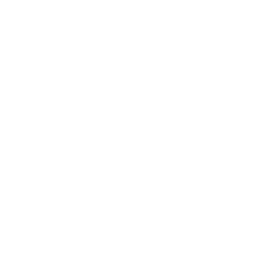 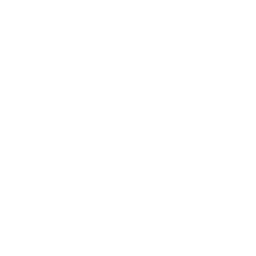 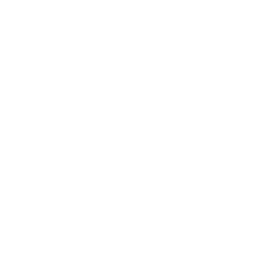 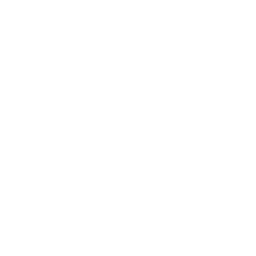 СПОРТИВНЫЙ ОТБОР
СПОРТИВНАЯ ОРИЕНТАЦИЯ В ИЗБРАННОМ ВИДЕ СПОРТА
Поиск одаренных детей способных достичь высоких результатов в избранном виде спорта
Определение перспективных направлений достижения высшего спортивного мастерства; определение индивидуальной структуры многолетней подготовки, динамики нагрузок и темпов роста достижений
ЭКО - оценка функционального состояния спортсмена, определение пороговых значений (АэП, АнП, МПК)
ТО – ТРИМП, s-RPE (напряженность и монотонность)
Коррекция тренировочного процесса
Одаренность – наследственно обусловленное наличие комплекса задатков потенциального развития способностей, от которых зависит результат в конкретной деятельности
Динамика физического развития и функционального состояния обучающегося
АПК «Стань Чемпионом»
Педагогический контроль
Анализ соревновательной деятельности
Медико-биологический контроль
Социально-психологический контроль
Анализ соревновательной деятельности
АПК «Стань Чемпионом»
Педагогическое тестирование
СИСТЕМА СПОРТИВНОГО ОТБОРА
Пиктограммы реализации ДО программы спортивной подготовки по виду спорта
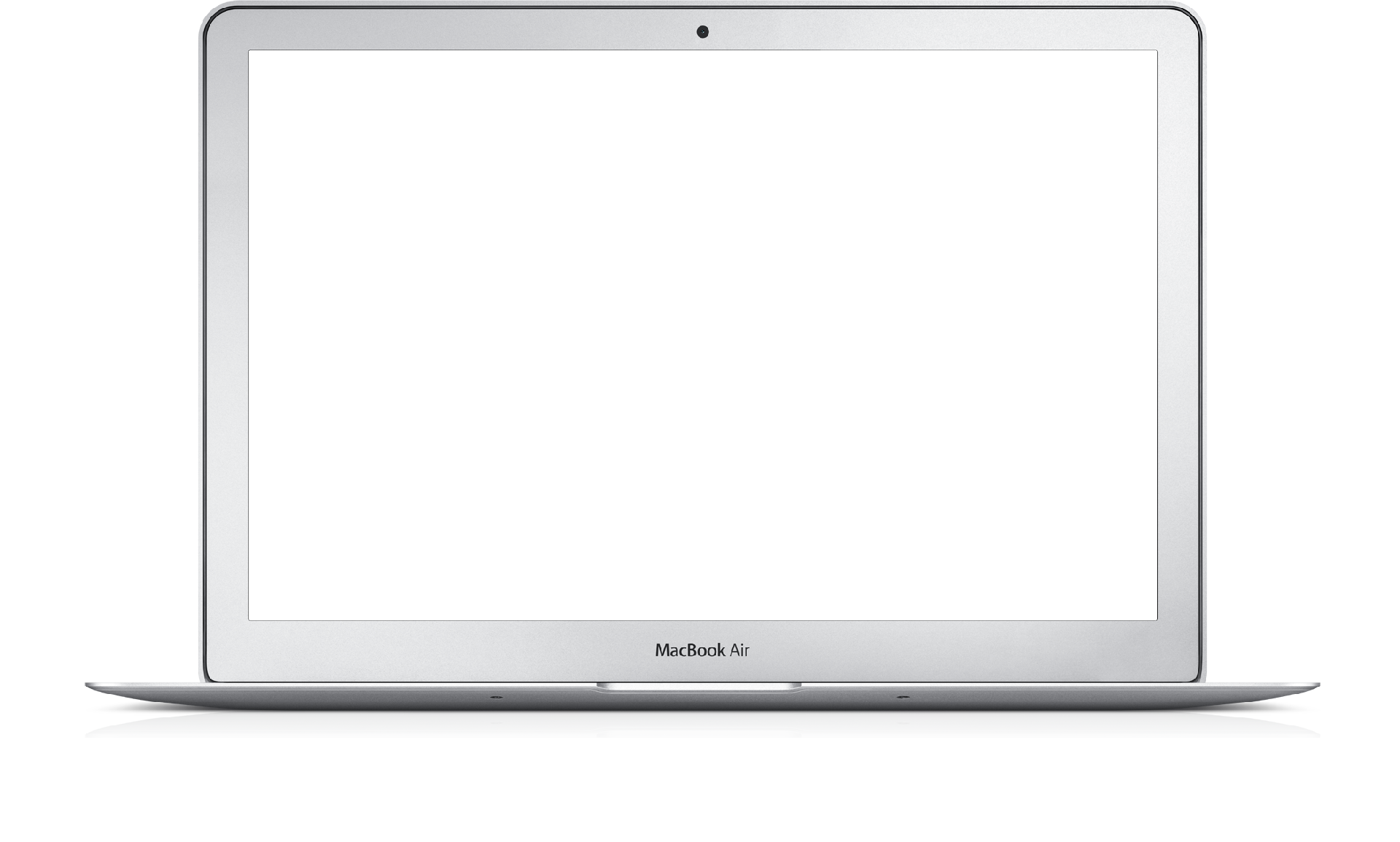 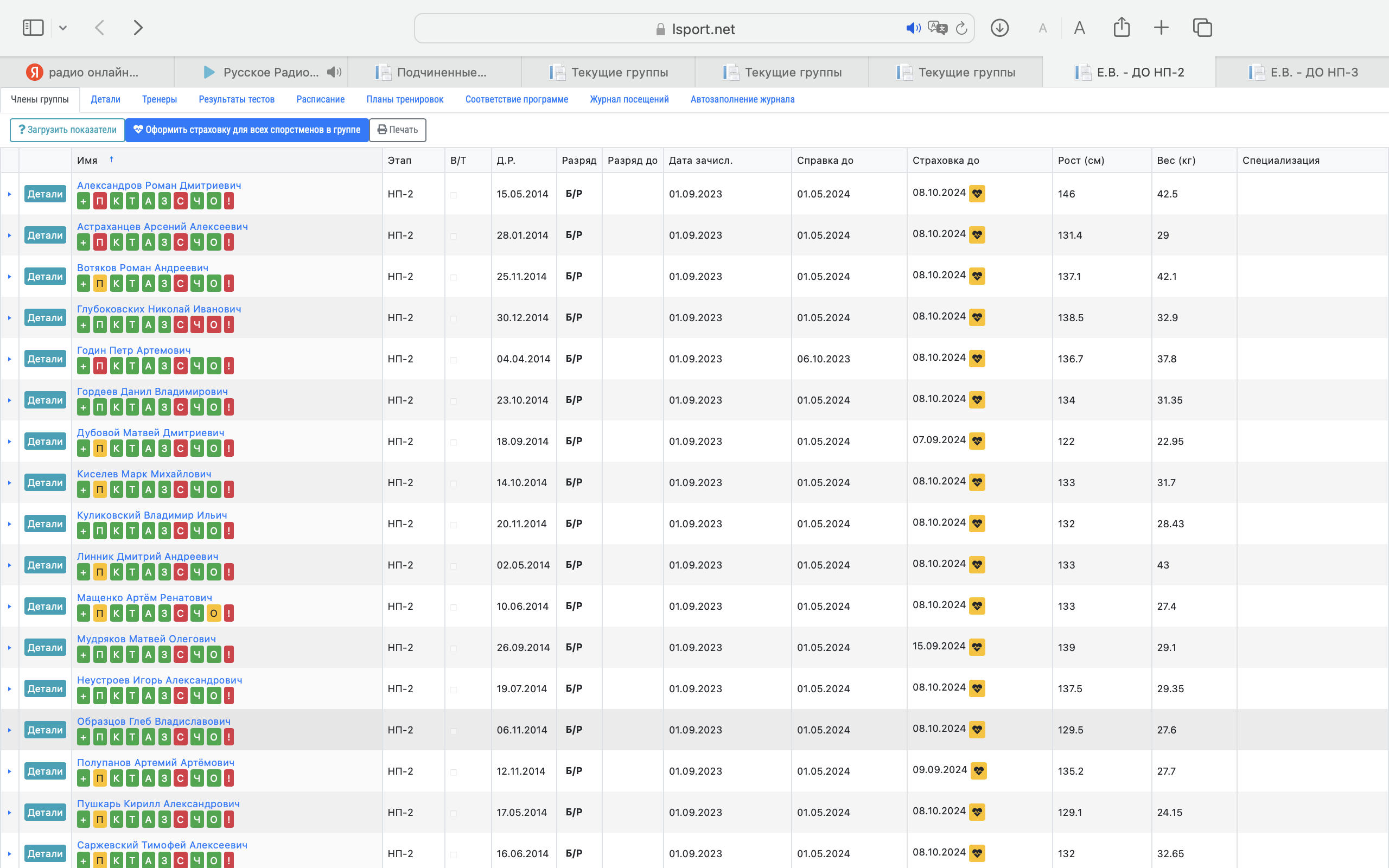 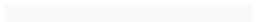 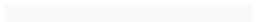 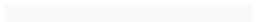 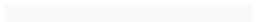 Пиктограммы тестирования АПК «Стань Чемпионом»
«Ч» – ребенок протестирован
«О» – ориентирован или не ориентирован
Пиктограмма «!» – отметка тренера-преподавателя (специализированное тестирование) 
Дифференцированный подход к тренировочному процессу на этапе начальной подготовке
Динамика физического и функционального развития  ребенка
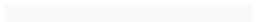 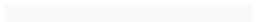 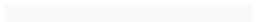 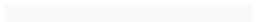 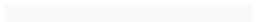 5 921 – протестировано на АПК «Стань Чемпионом»
4 370 – внесены в АИС Лспорт
СИСТЕМА СПОРТИВНОЙ ОРИЕНТАЦИИ
Индивидуальный план подготовки спортсмена в АИС Лспорт (долгосрочное планирование)
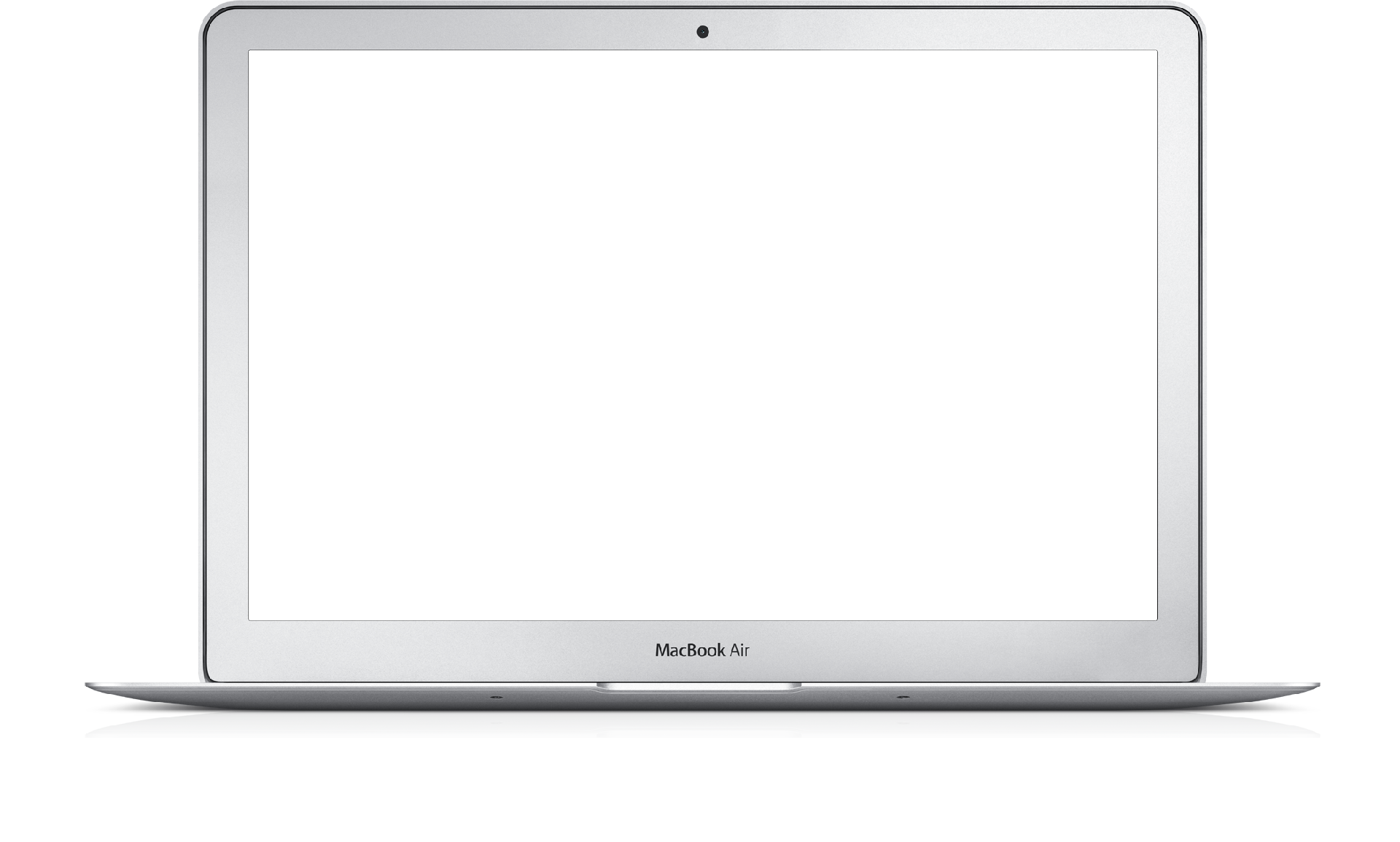 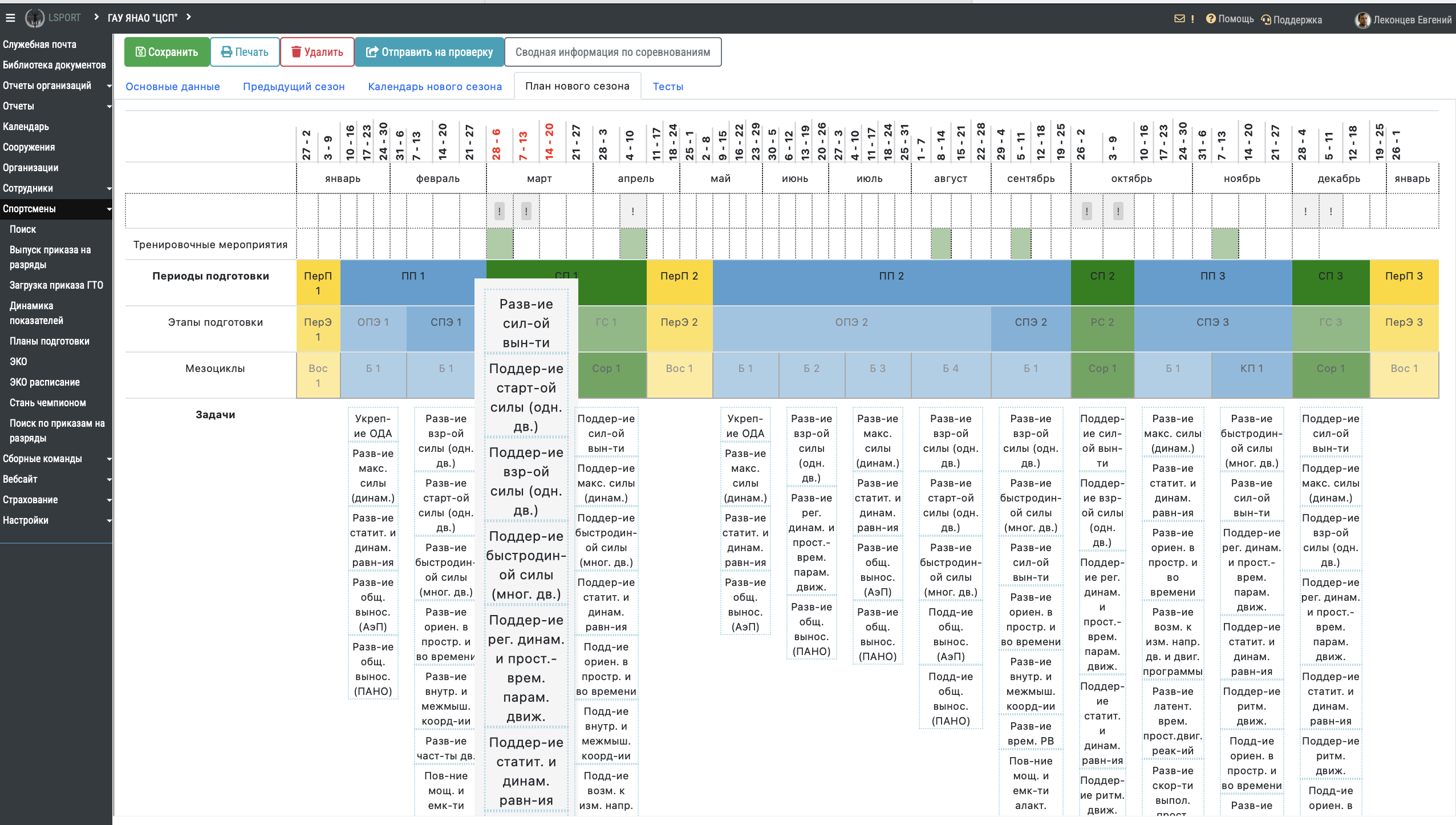 Анализ соревновательной деятельности  
Выбор стратегии подготовки (периодизация учебно-тренировочного процесса)
Выявление лимитирующих факторов 
Возможность постановки задач мезоциклов учебно-тренировочного процесса
Планирование направленности и сочетания микроциклов в мезоцикле исходя из задач, поставленных в мезоцикле (мобильное приложение ЯмалСпорт)
354 – ИППС в системе Лспорт
СИСТЕМА СПОРТИВНОЙ ОРИЕНТАЦИИ
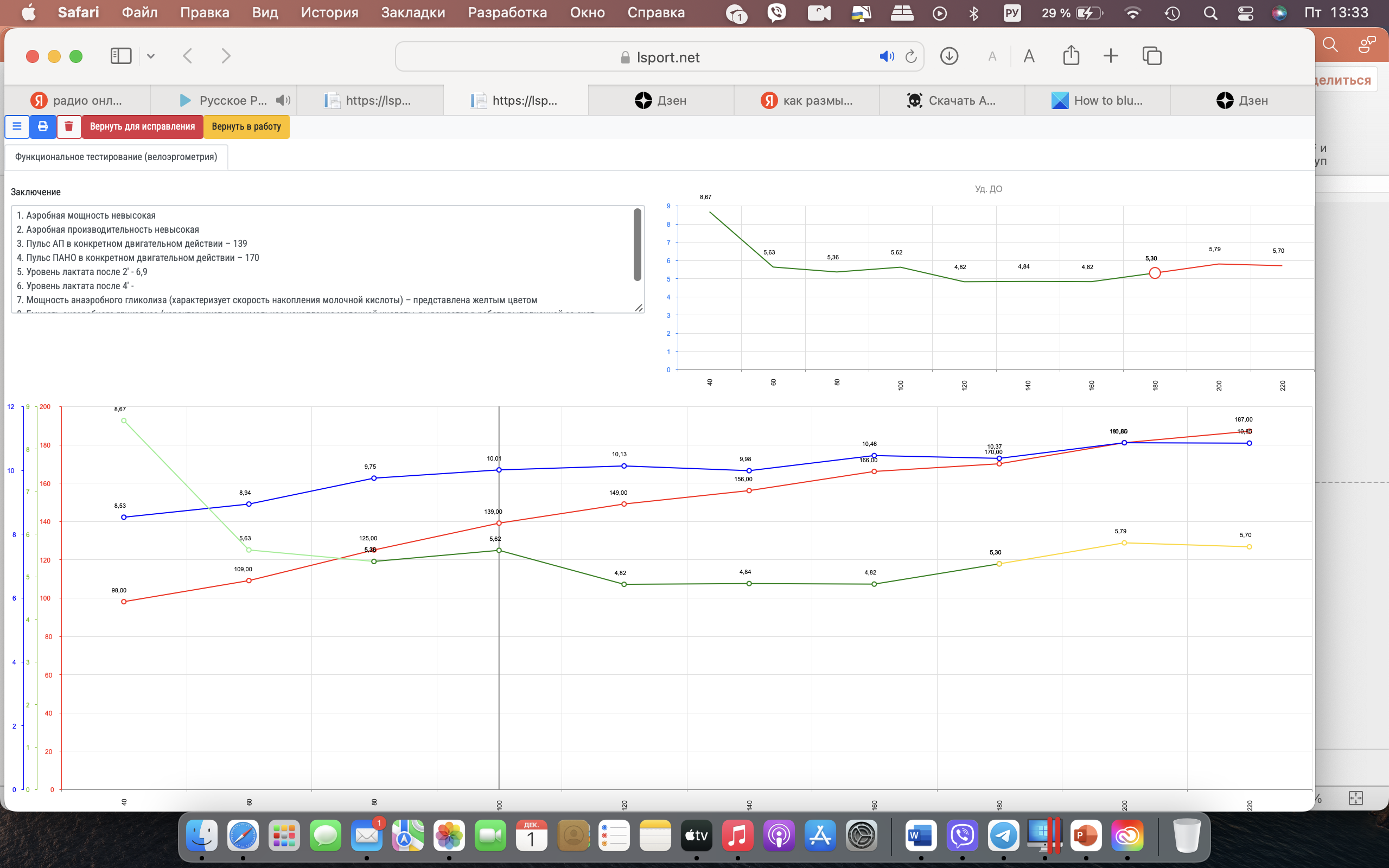 НМО - проведение этапного комплексного обследования и текущего обследования
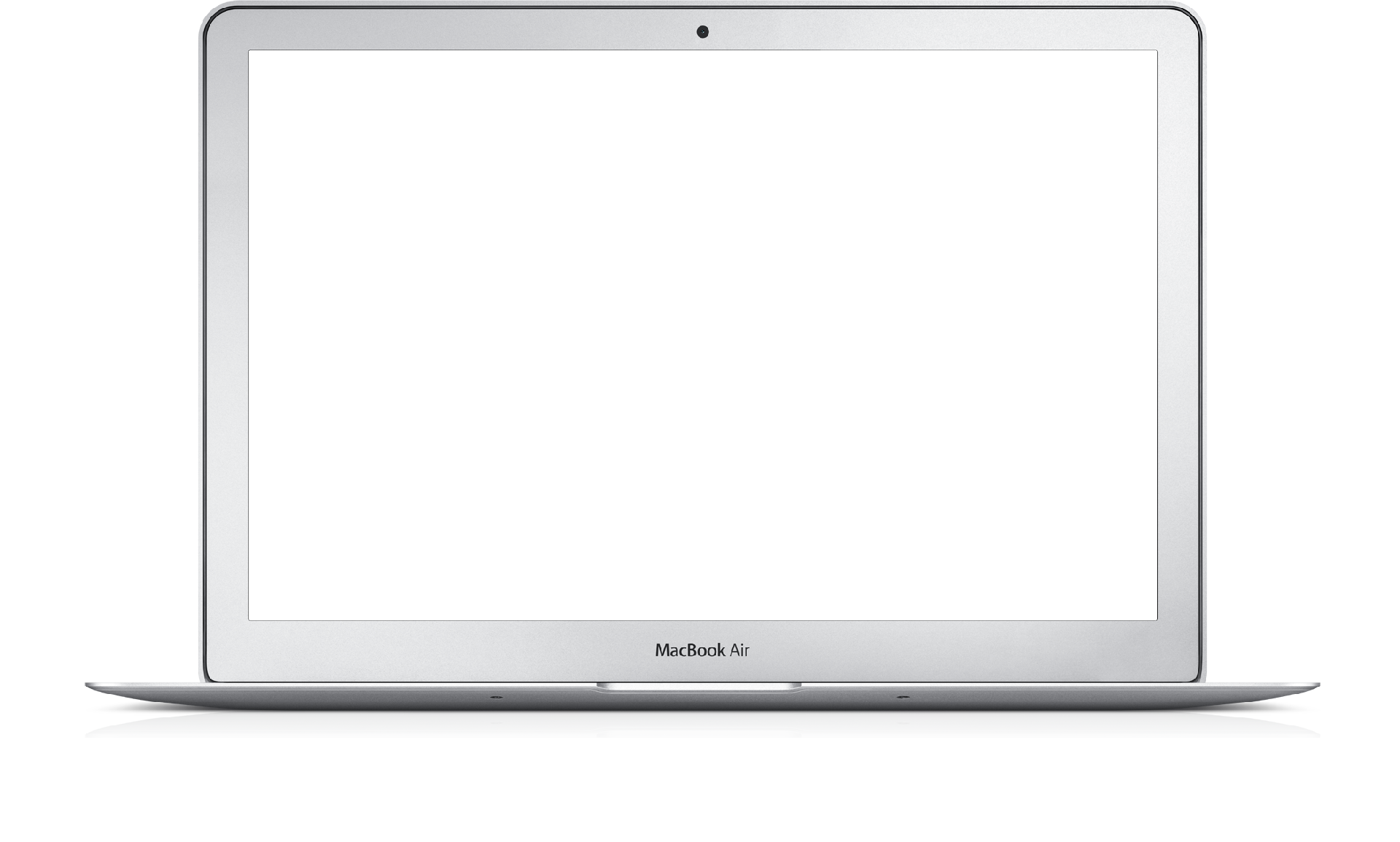 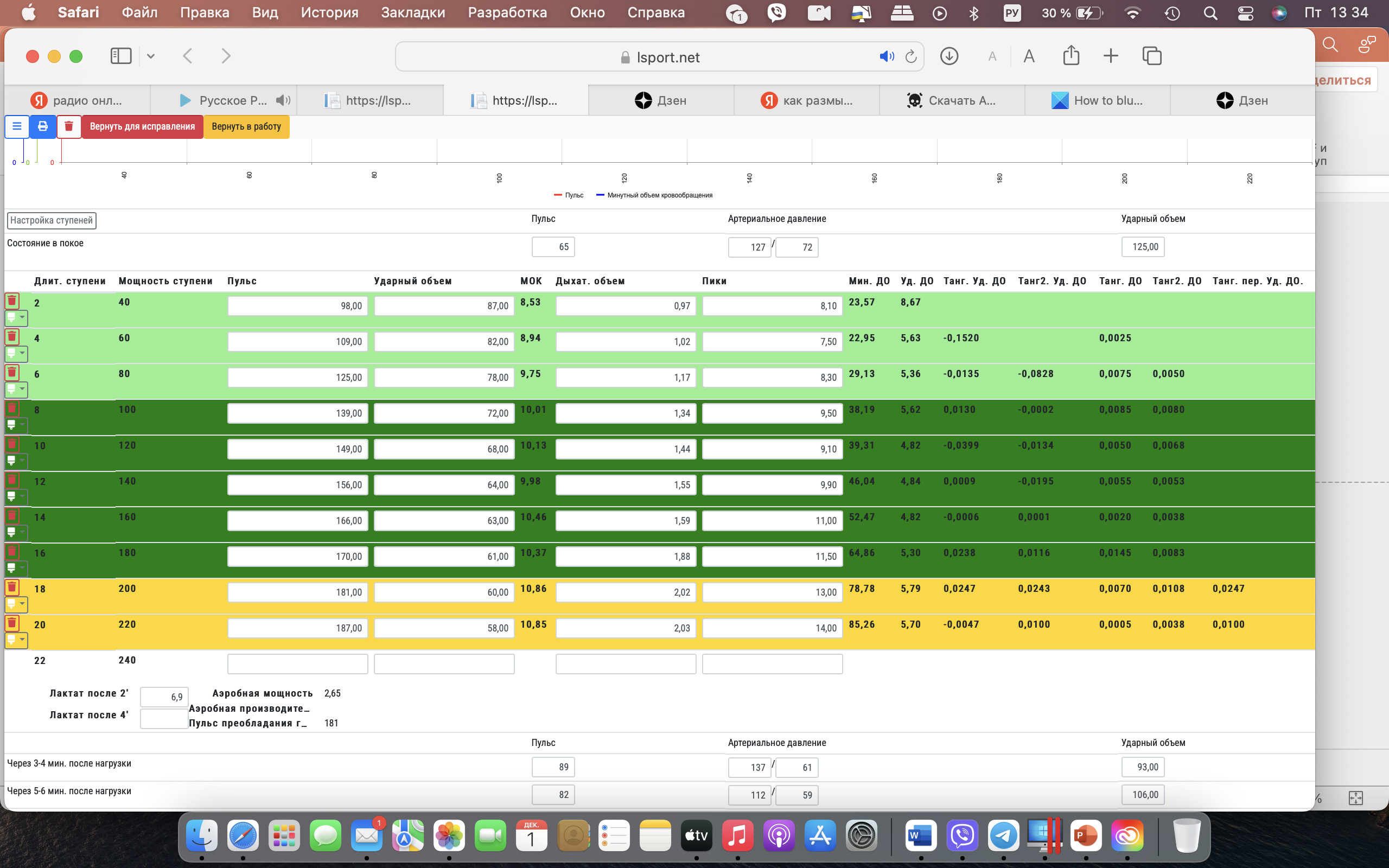 Этапное комплексное обследование:
– оценка функционального состояния спортсмена,  определение пороговых показателей  (АэП, АнП, МПК)
– ЭКГ, ЭХО
– гематомониторинг
Текущее обследование:
– ВСР (Чемоданчик Тренера)
– ТРИМП (тренировочный импульс) нагрузки
– s-RPE (напряженность нагрузки)
Управление тренировочным процессом на основе комплексного контроля
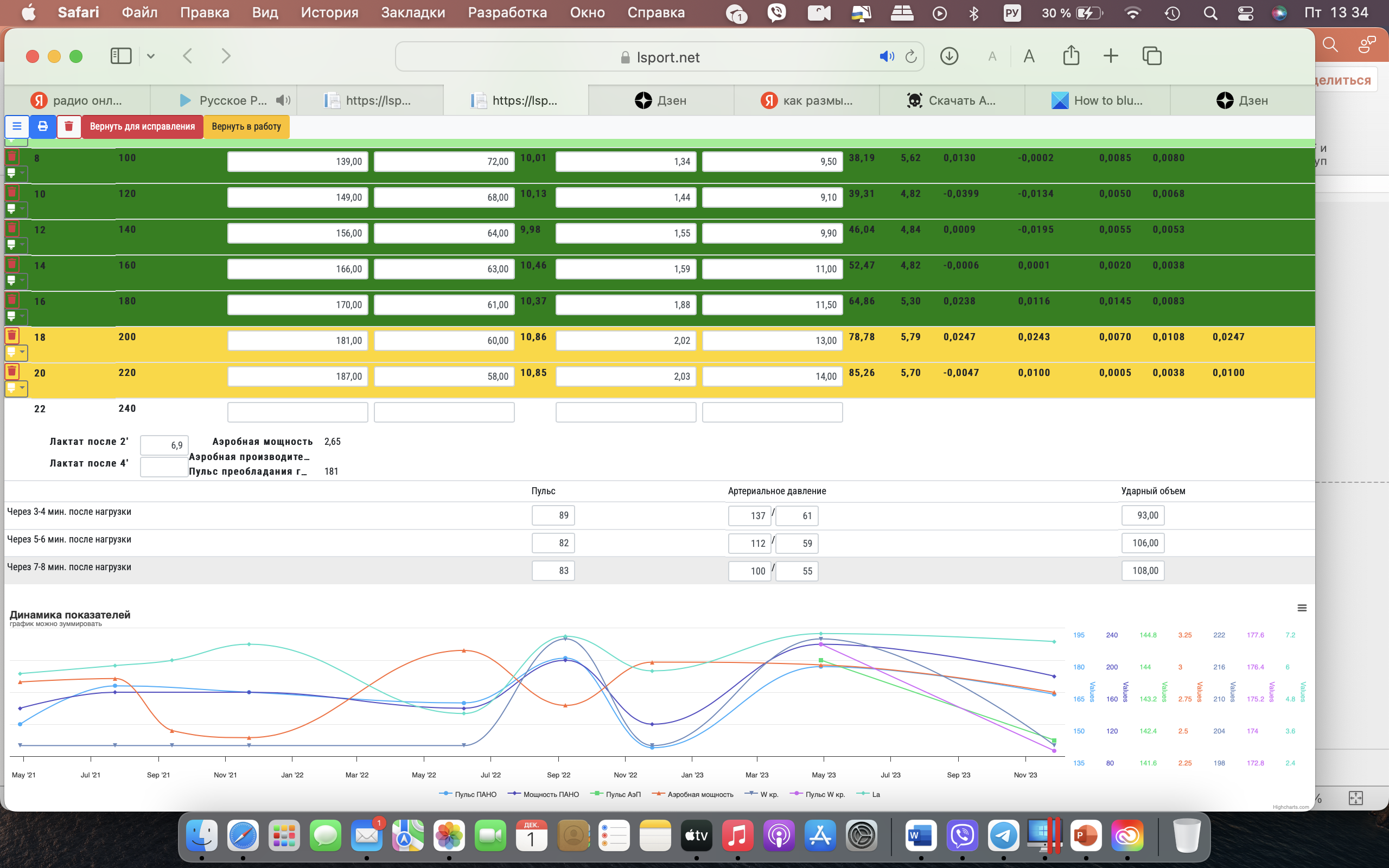 61 – спортсмена участвовало в НМО  
4 – вида спорта (хоккей, фигурное катание, северное многоборье, лыжные гонки, биатлон)
СТРАТЕГИЯ РАЗВИТИЯ НА 2024 ГОД
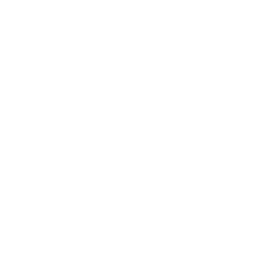 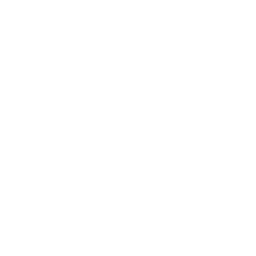 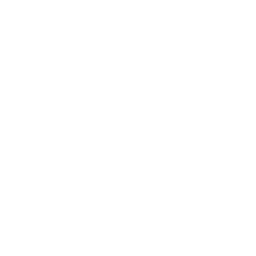 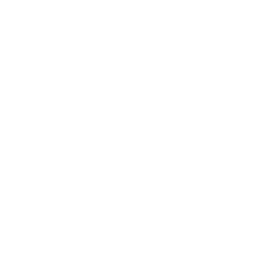 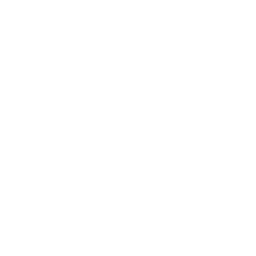 МЕТОДИЧЕСКИЙ СЕМИНАР
МЕТОДИЧЕСКИЙ СЕМИНАР
МЕТОДИЧЕСКИЙ СЕМИНАР
РЕГИОНАЛЬНАЯ МОДЕЛЬ
МО, НМО ПОДГОТОВКИ СПОРТСМЕНОВ
Межведомственное взаимодействие
МО, МБО, НМО
г. Салехард
Тренер-преподаватель
НМО – комплексный контроль
МО
КНГ
ЭКО, ТО, ТК
Анализ СД
г. Муравленко
Тренер-преподаватель
Система спортивного отбора
г. Ноябрьск
Тренер-преподаватель
Управление тренировочным процессом